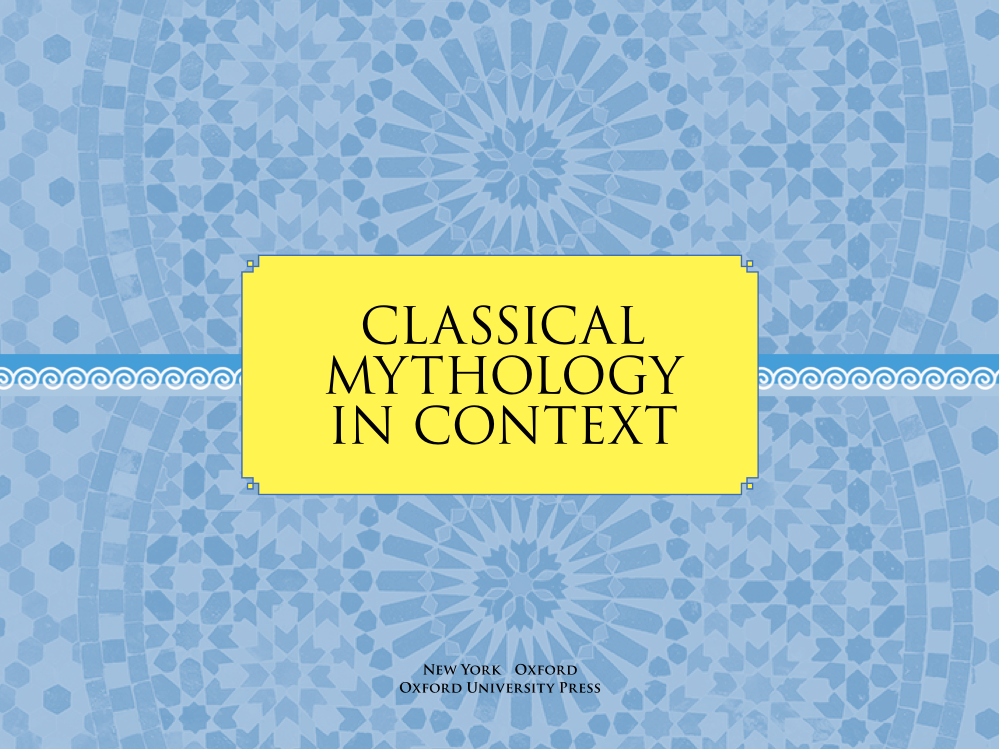 Chapter 2
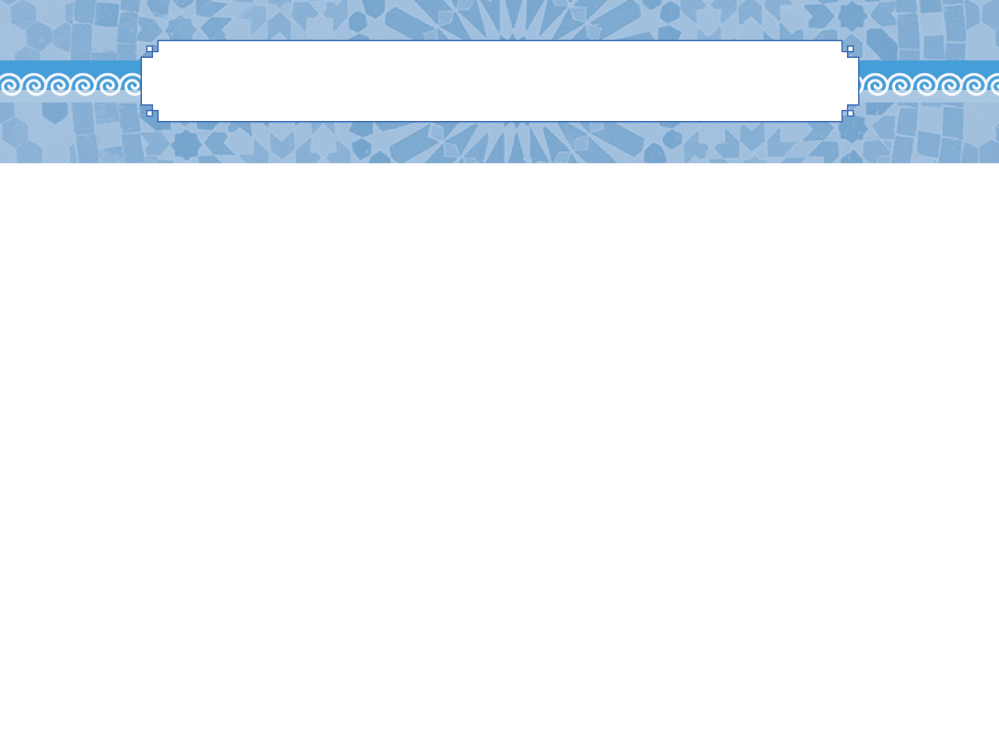 Creation Stories
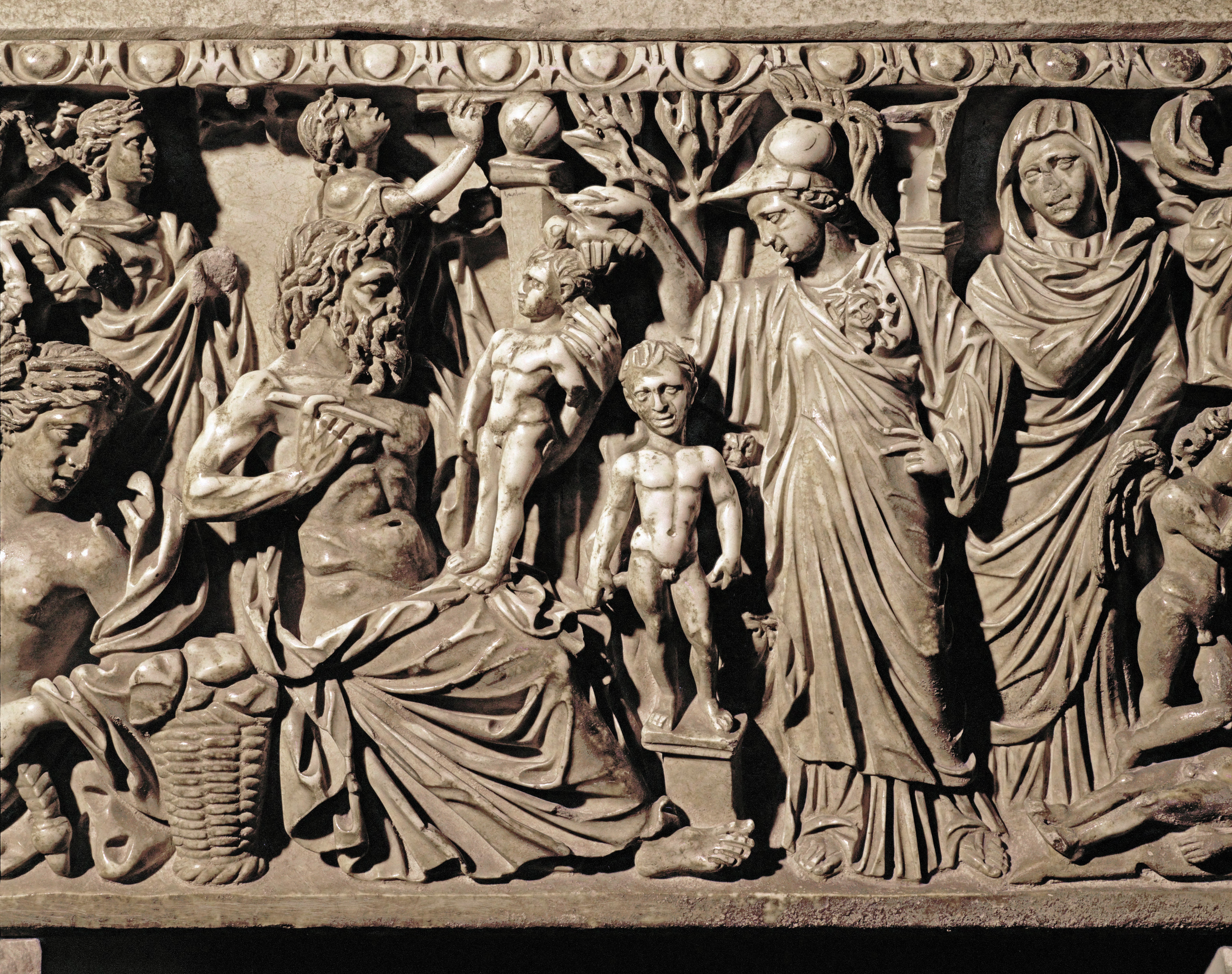 Reflect understanding of how the world works
Set ethical, social, and religious patterns for a society
Provide explanations of the order of a society
2.1 Prometheus (seated) molds human beings out of clay and water. Marble sarcophagus. Third century ce. Museum Capitoline, Rome, Italy. Erich Lessing / Art Resource, NY, ART74681.
Hesiod’s Theogony ( Theos (GODS) AND GONOS (OFFSPRING)
A Theogony is a collection of stories about the nature of the cosmos and represents the fundamental vision or worldview of a particular people or culture. 
All societies old enough to have created a cosmogony create a story to support and transmit their views. 
Purpose:
to explain the origins of the universe (creation myth) 
Account of the genealogy of the Greek pantheon 
Origins of the social structure 
Explain the relationships between humans, deities, nature and the cosmos
As sacred stories they recreate a primordial age before written history and provide a narrative context for religious rituals and beliefs. 
Hesiod b. ca 700 BCE in Boeotia.
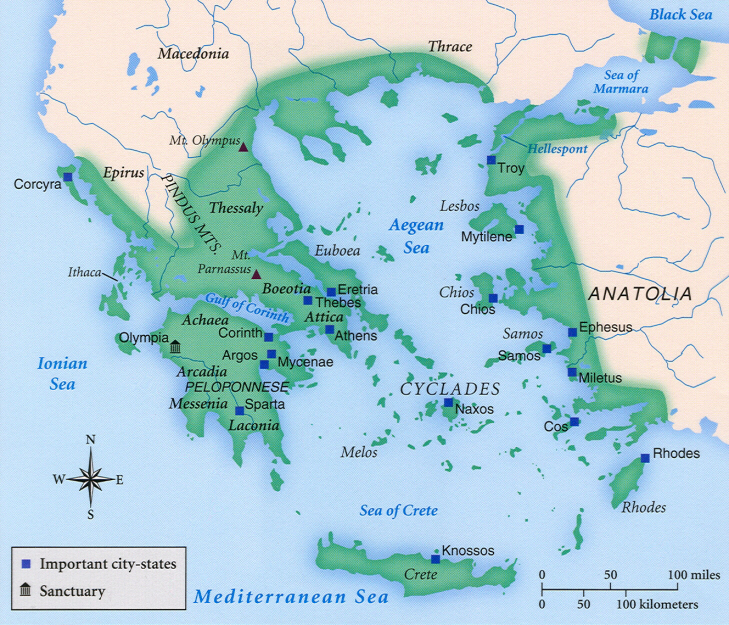 Ancient Poets and The Muses
The Muses were invoked at the beginning of poems and hymns
Homer begins the Iliad with a nod to the muses and credits them throughout his epics. 
Hesiod creates their domain, definition and credits them for his inspiration for Theogony 
Their early entry into the pantheon of Olympus supports their importance.
Gaia or Gaea
1. From Chaos comes Night and Erebus 
2. One of the Protogenos (primeval divinity) of earth as a primal element that emerged at the dawn of creation, along with air, sea and sky. 
2. Gaia (GE) The great mother of all: the gods are descended from her union with Uranus (the sky), Pontos (the sea) and Gigantes from her mating with Tartarus (hell pit) and mortal creatures come from her earthly flesh.
Uranus and Gaia – Titans, Cyclopes and Hecatonchires
Titans: They give birth to twelve sons and six daughters. He locked them in Gaia’s belly. Gaia suffered immense pain and asker her all her Titan sons to rebel. 
Four of them (the sentinels) and their brother at the center castrated Uranus. His blood fell producing the avenging Erinyes( Furies) and the Gigantes. 
Uranus prophesized that the fall of the Titans would happen like his.  Pattern is repeated in generational conflict among succeeding generations of deities. (Cronus – Rhea) 
Cyclopes (Brontes Thunder, Steropes Lightening and Arges Bright 
Hecatonchires: Cottus, Briareus, and Gyes (hundred arms and hands)
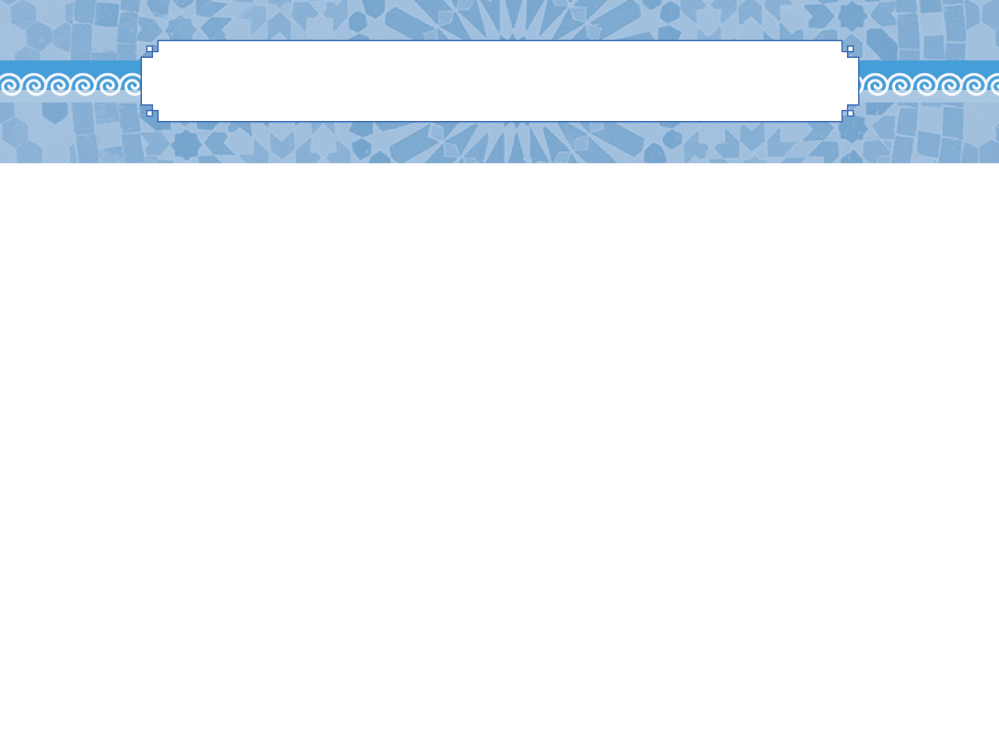 The Late Bronze Age: Mycenae
Mycenae was an important Bronze Age settlement in Greece
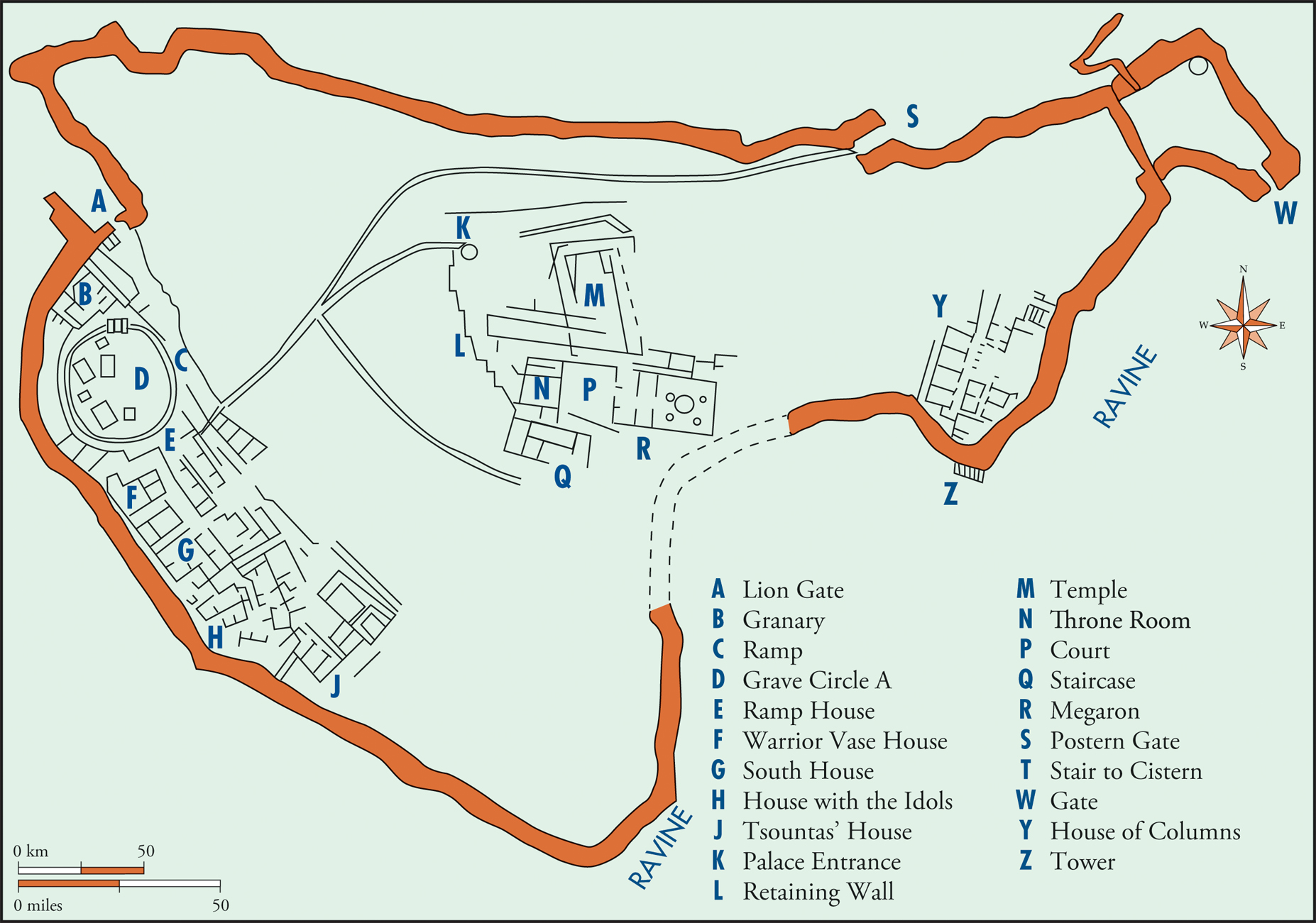 It was a fortified settlement, probably the home of the king (wanax), located on a hilltop
b
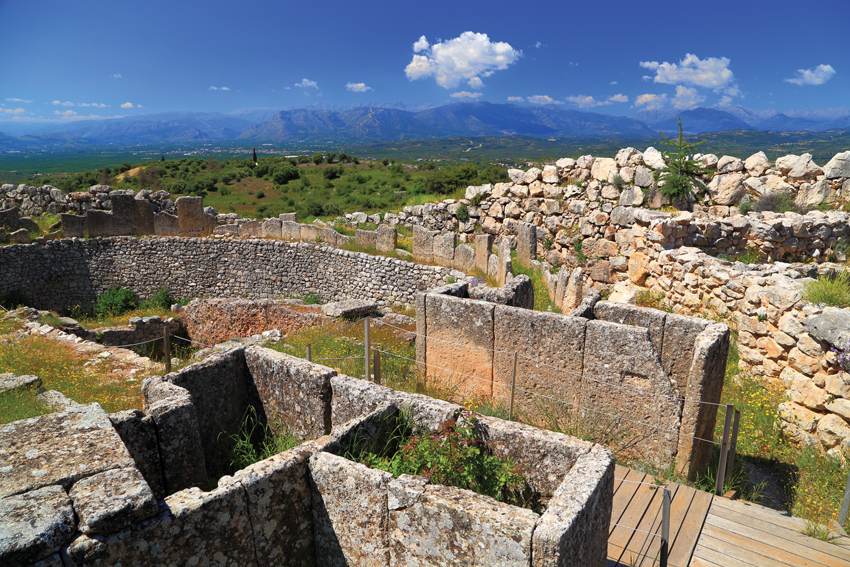 a
2.3a Plan of Mycenae’s Citadel.
2.3b Ruins of Mycenae today. © Florin Stana/Shutterstock 194965928.
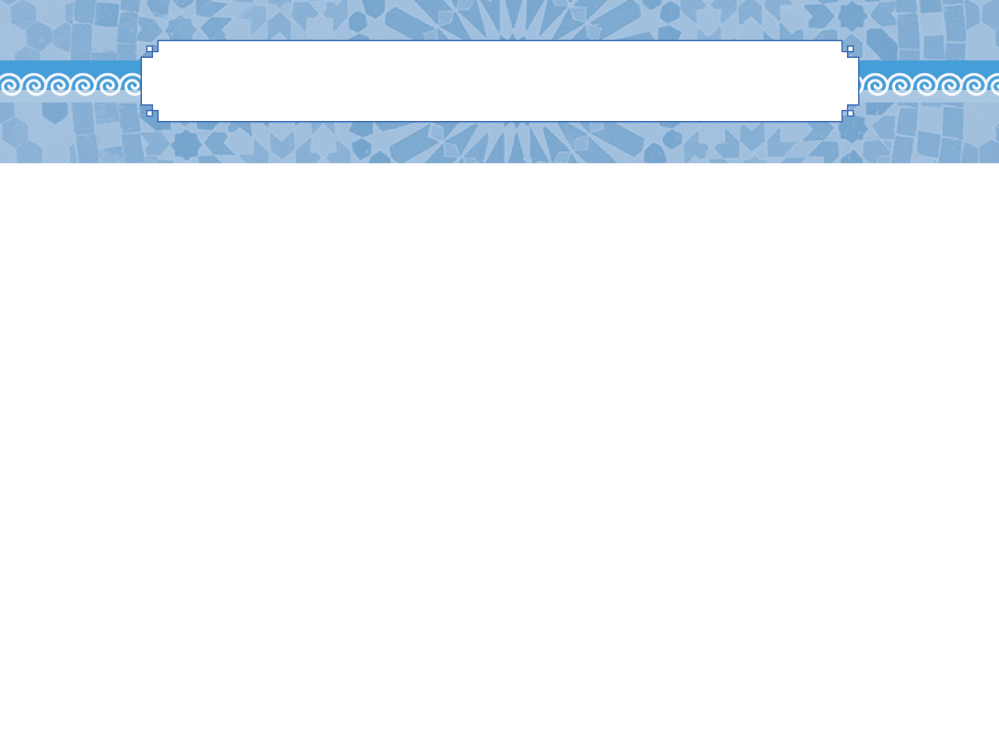 The Iron Age: Ascra
The Iron Age is named after its use of iron for tools and weapons
Few records remain from this period
Hesiod’s Works and Days was composed at the end of this period
Takes place in Ascra, on Mount Helicon in Boetia
Hesiod’s description of Ascra is backed up by the archeological record
Kings have lost central authority
Most residents are small, independent farmers
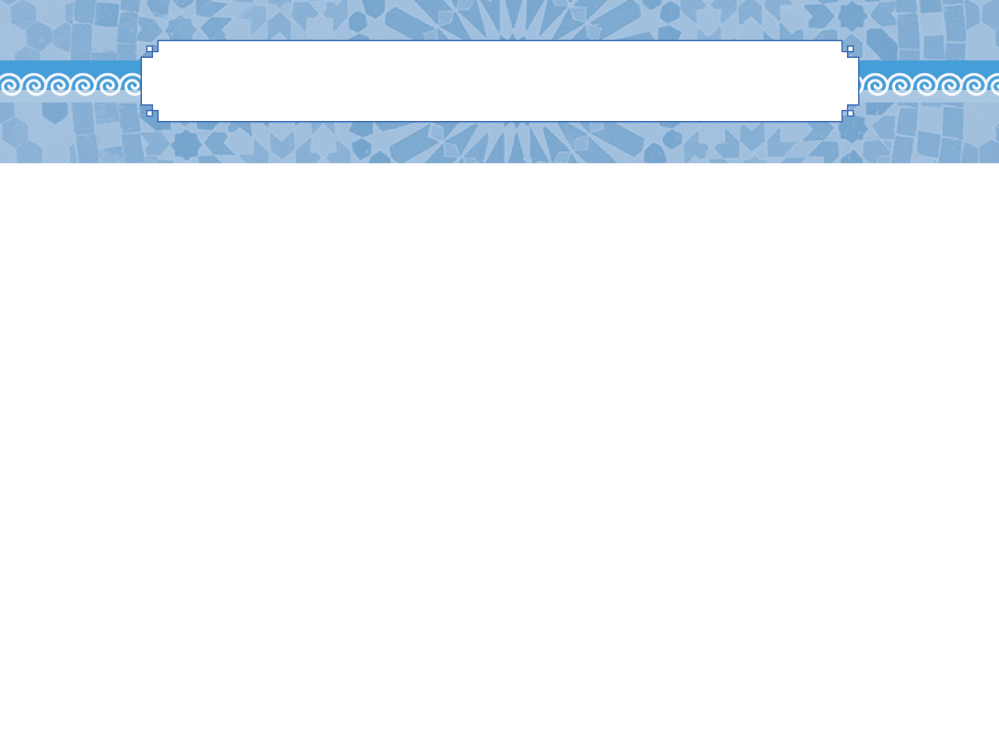 The Archaic Period and Panhellenism
Hellenic identity developed during the Archaic Period
Maintained by Panhellenic sanctuaries and festivals
Oral performances of works by Homer and Hesiod developed a shared understanding of gods and goddesses
Led to a gradual homogenization of belief and worship
Local variations on the traits and worship of gods remained
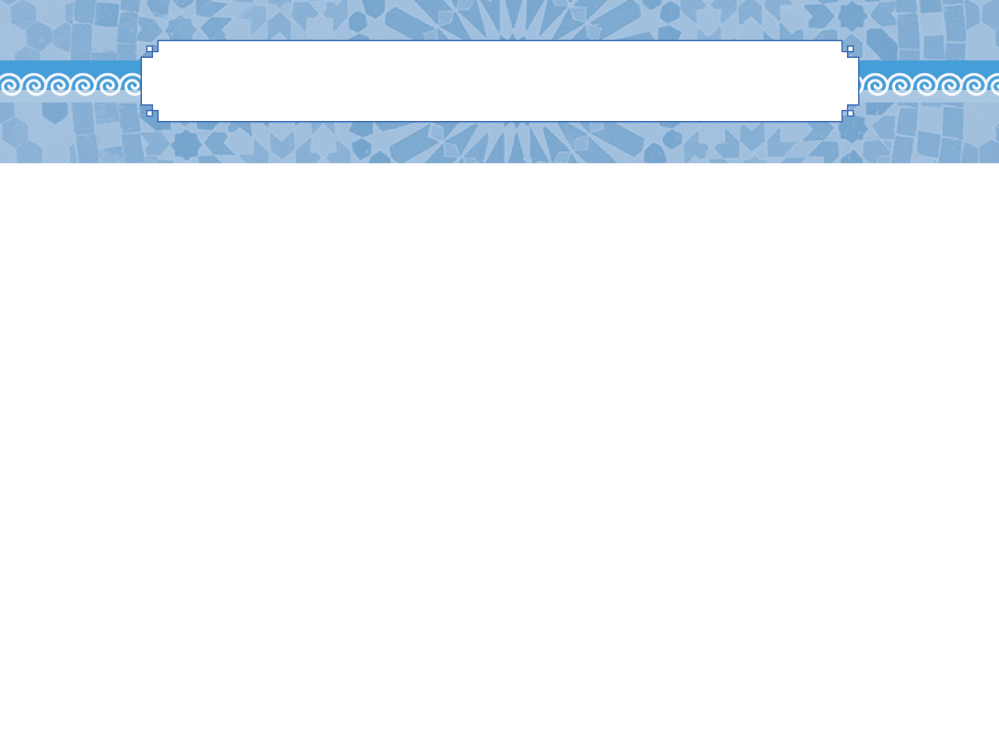 The Theogony
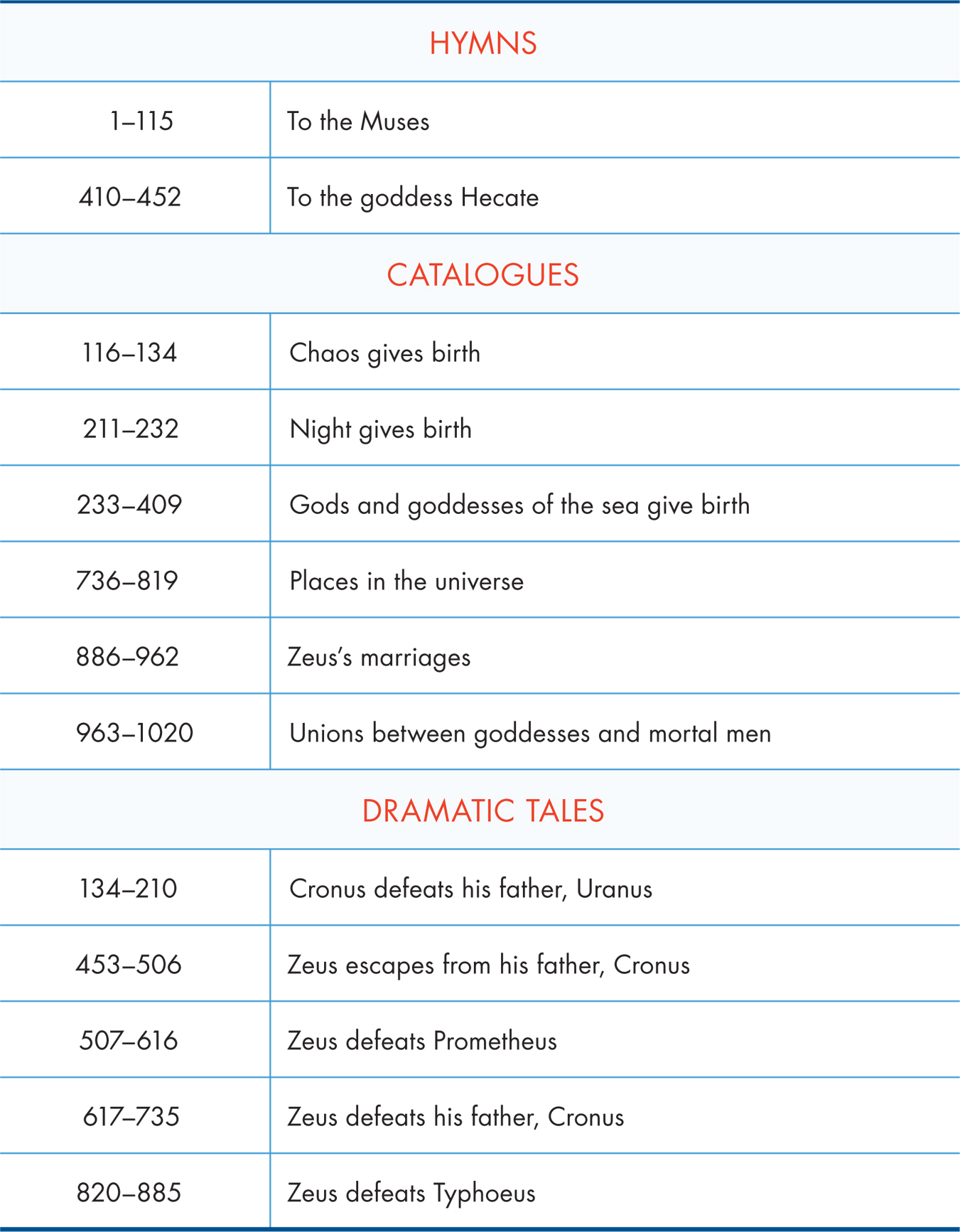 Hesiod was instrumental in shaping Panhellenic ideas of the gods
Theogony was a collection of oral poems 
Hymns
Catalogues
Dramatic Tales
Described the Greek understanding of the creation of the universe
Table 2.1
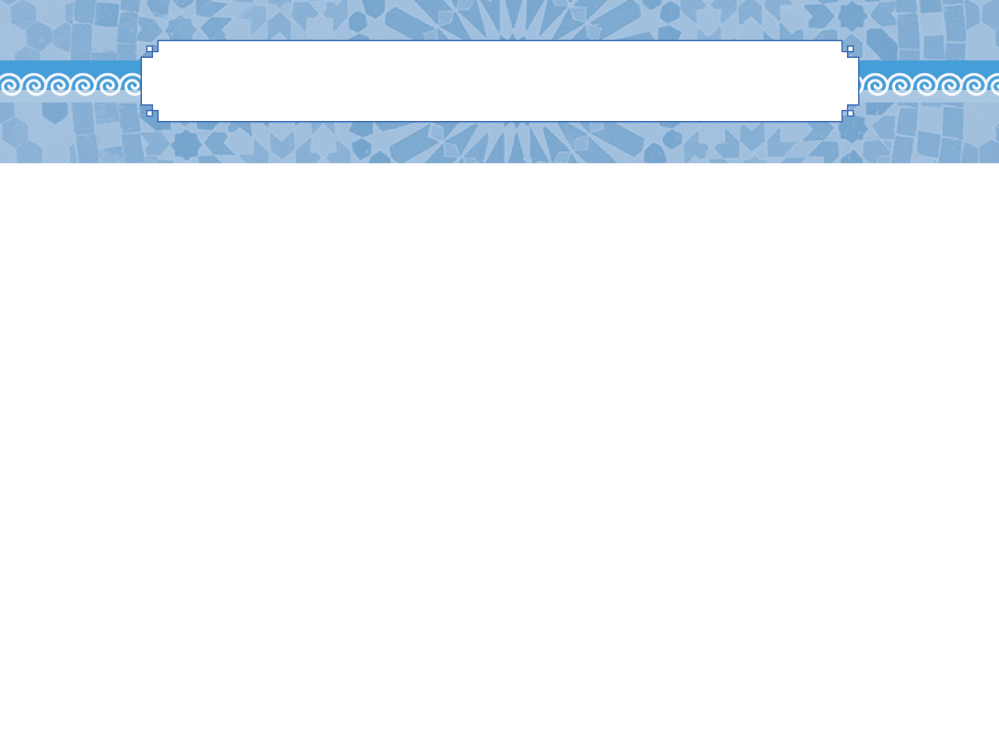 Hymns
Meant to be recited aloud
Primary purpose is prayer to and praise of the gods
Hesiod’s hymn to the Muses praises them for inspiring his poetry
Hymn to Hecate presents her as a protective goddess
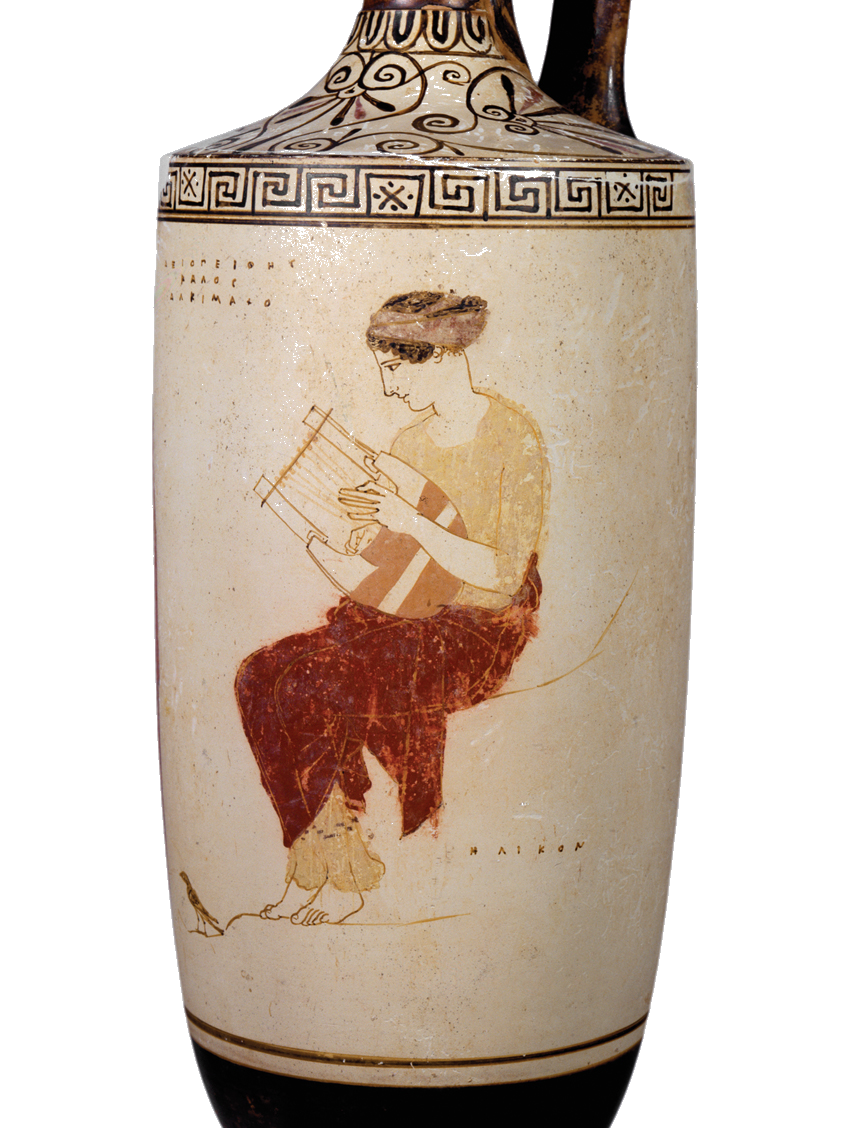 2.7 A Muse plays a lyre atop Mount Helicon. Attic red figure (white ground), Lekythos. Achilles Painter, c. 445 bce. Staatliche Antikensammlungen und Glypothek München, Photograph by Renate Kühling, S80 Beazley Archive Number: 213977.
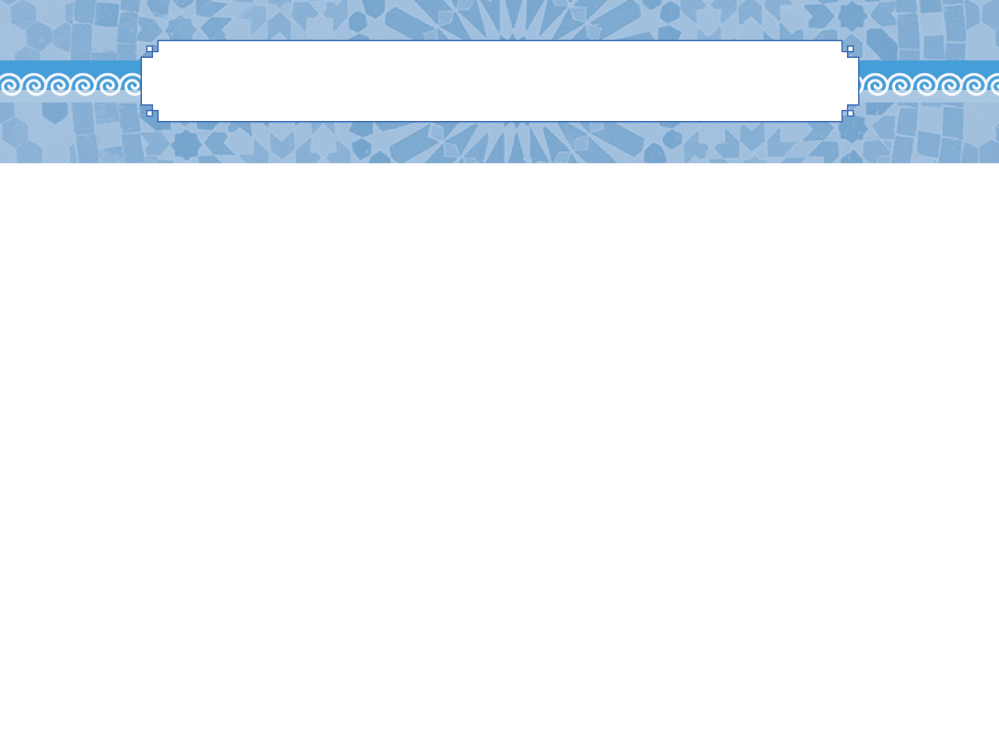 Catalogues
Genealogies of the gods
Designed to be recited aloud
Describes creation as a genealogy of the earliest gods
Presents two methods of procreation: spontaneous and within marriage
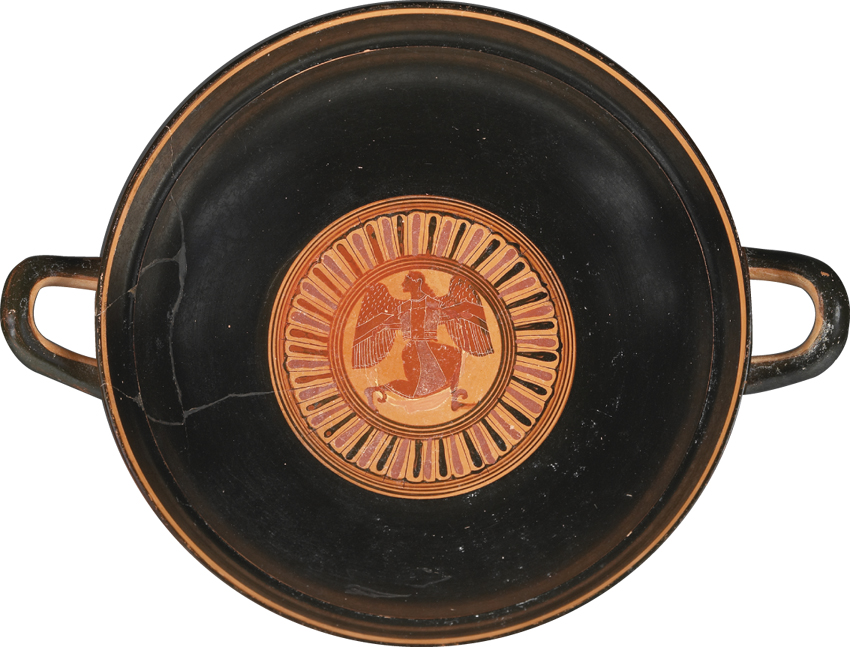 2.8 Strife (Eris). Interior of a black figure cup. Nikosthenes, c. 540–530 bce. The J. Paul Getty Museum, Villa Collection, Malibu, California, 86.AE.169.
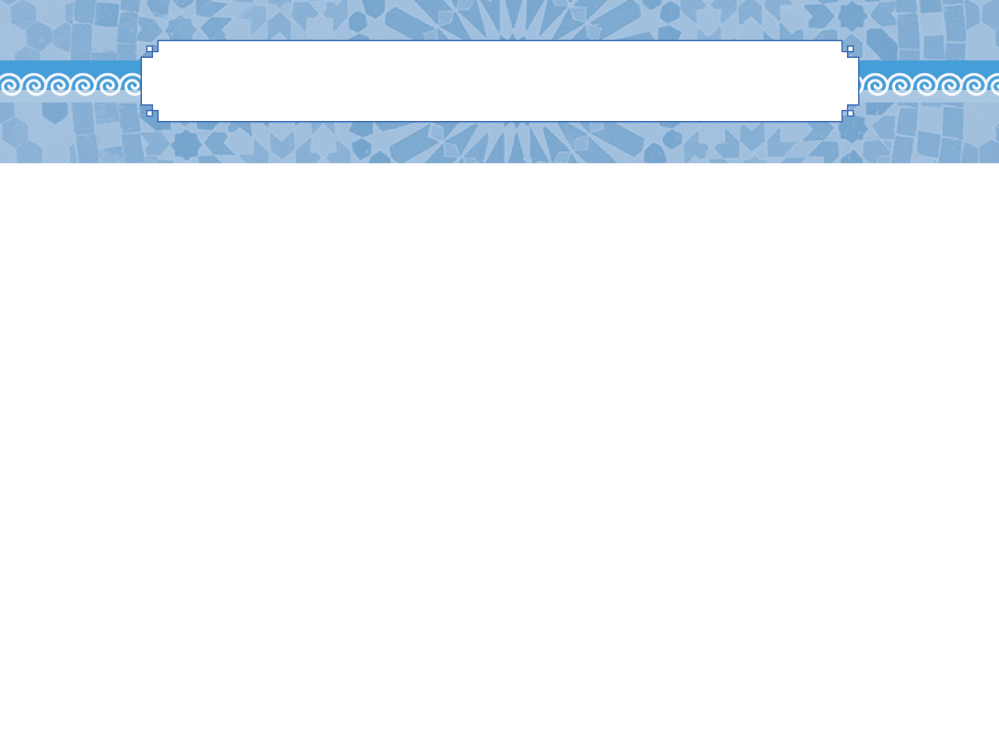 Dramatic Tales
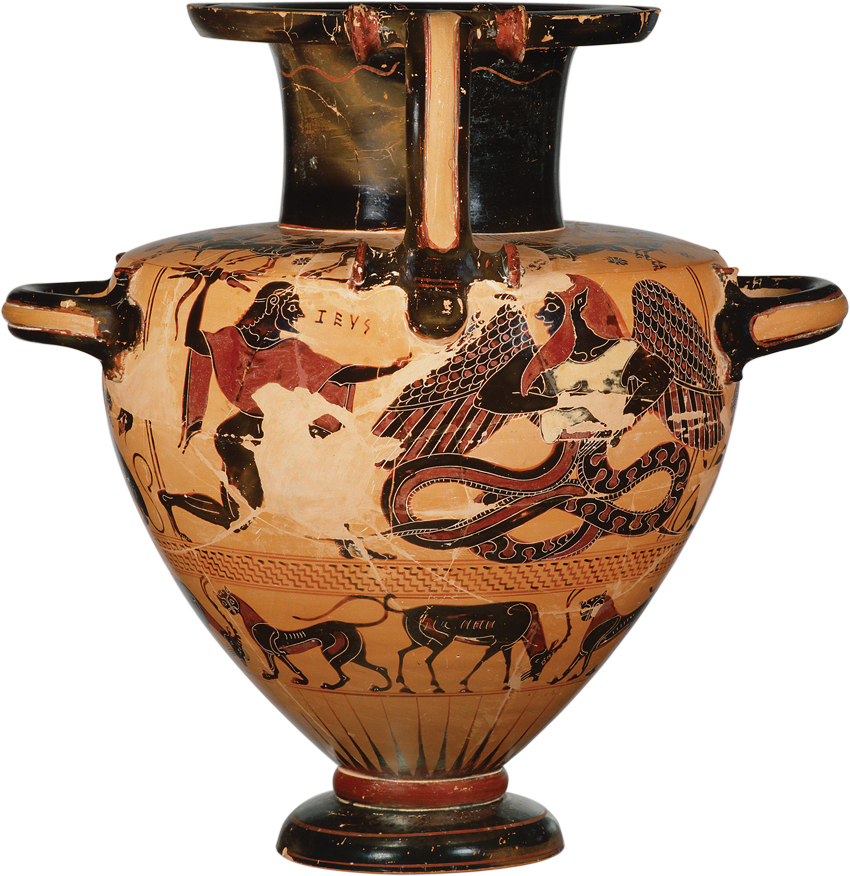 The dramatic tales describe how Zeus came to rule creation
He imprisons chaotic gods
Institutes marriage to control female reproduction
Creates order and justice
2.9 Zeus defeats Typhoeus. Chalcidian black-figure hydria, c. 540 bce. Staatliche Antikensammlungen und Glypothek München. Photograph by Renate Kühling, 596.
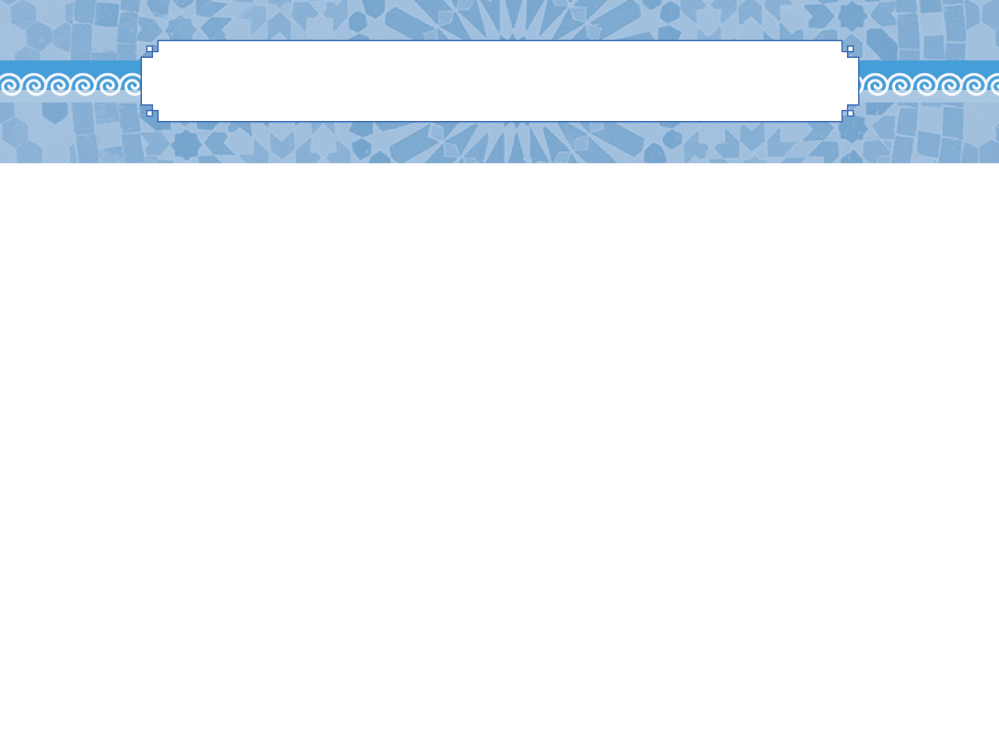 Prometheus and Pandora
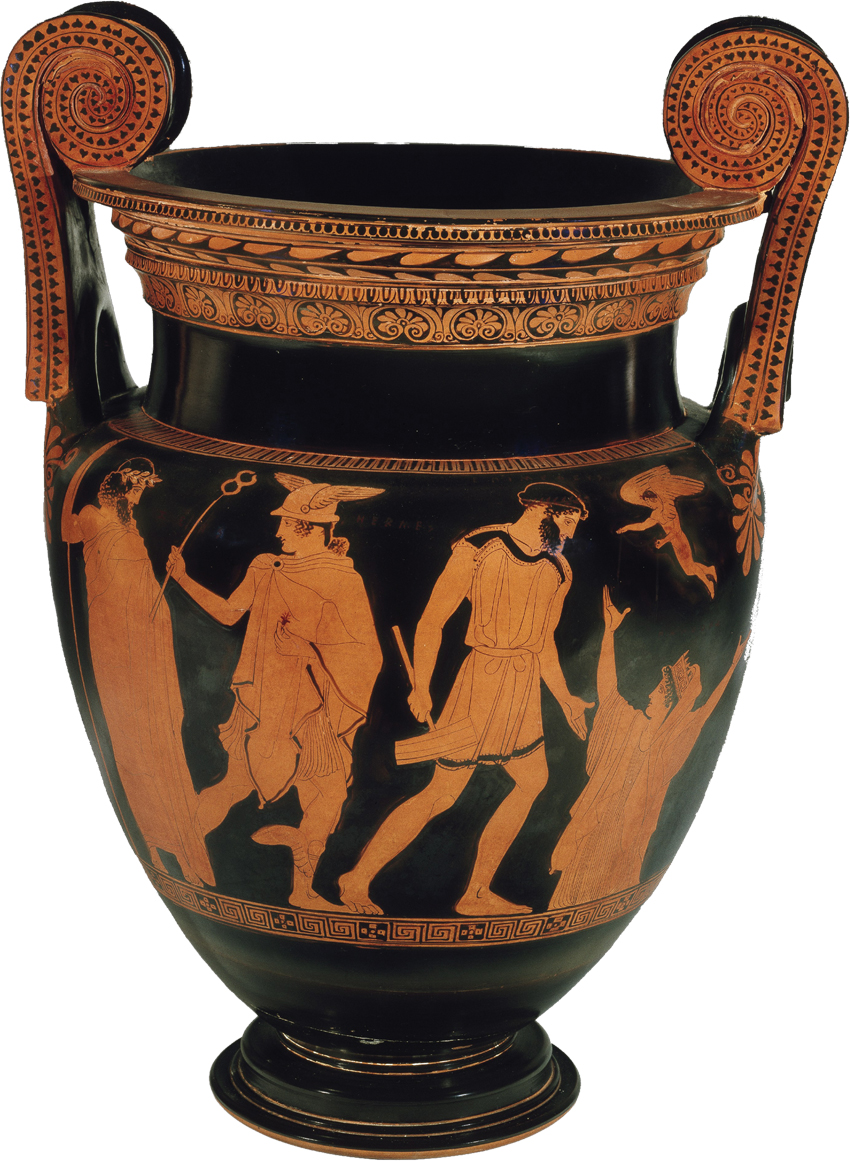 Addresses both the institution of marriage and the ideal of order in society
Prometheus steals fire to benefit humanity, his creation
Zeus punishes them by sending them Pandora
Beautiful but deceitful; represented women
2.10 The creation of Pandora with Epimetheus, Hermes, and Zeus. Red-figure krater. Fifth century bce. Ashmolean Museum / The Art Archive at Art Resource, NY, AA566705.
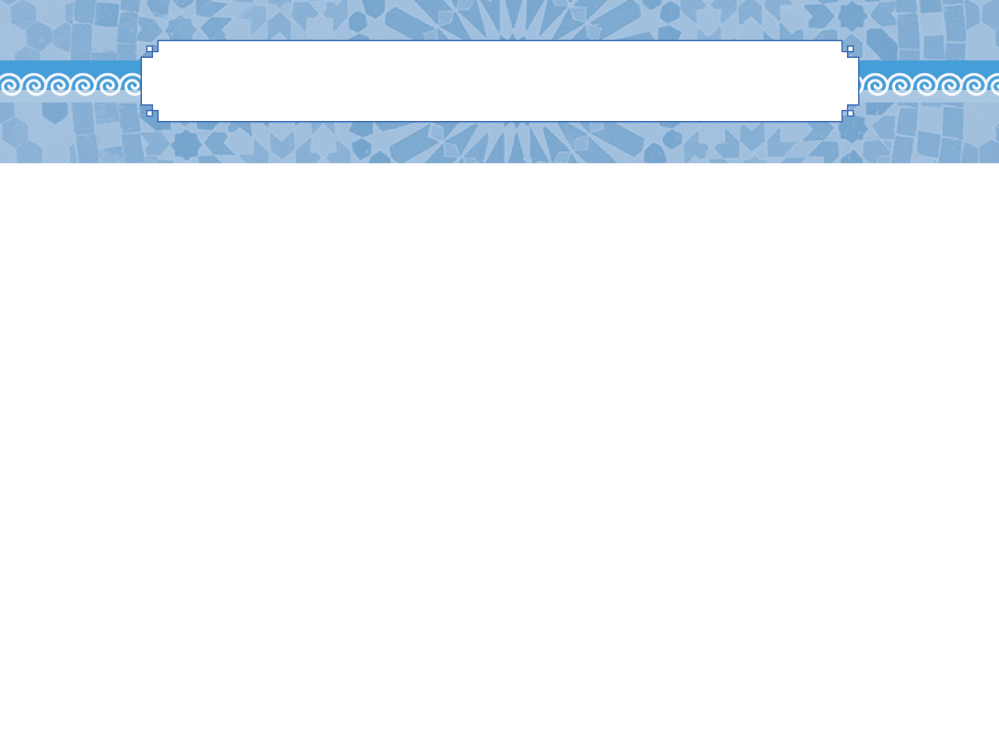 The Social World Shapes Myth
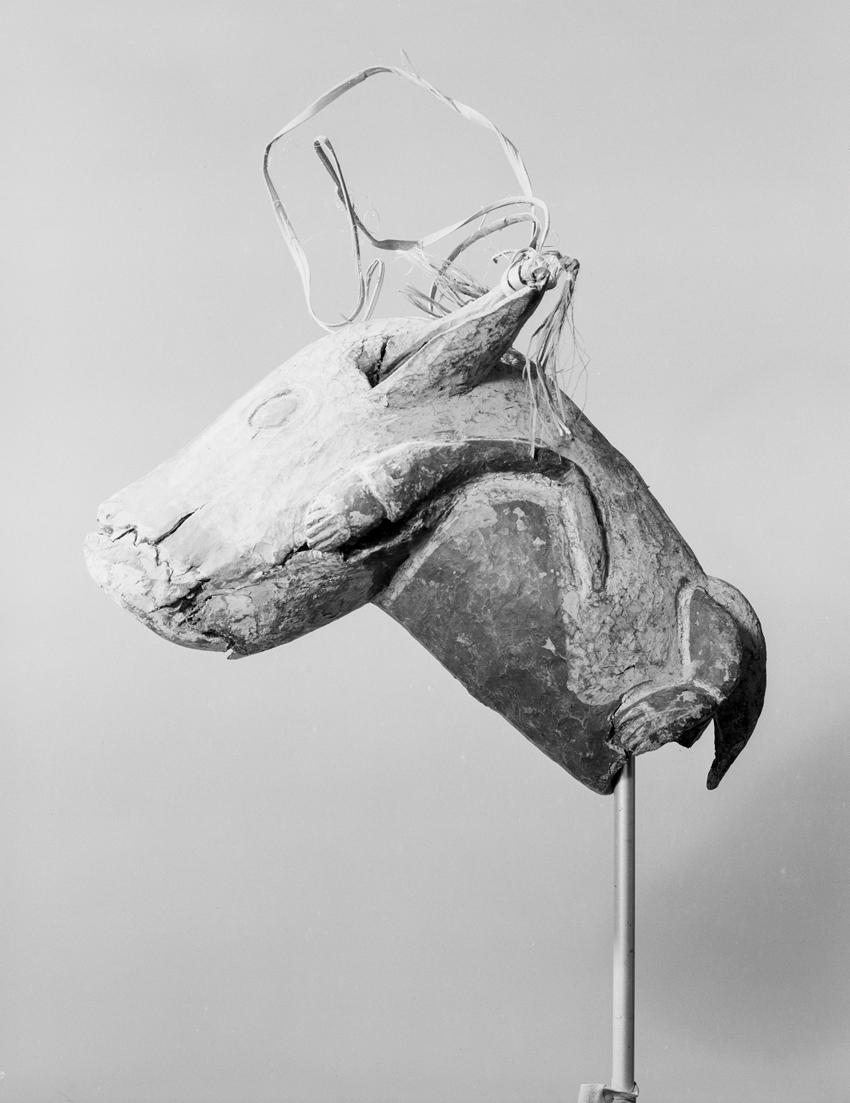 Bronislaw Malinowski placed myths within social context
Only social context can explain the function of a myth for its society
Myths can be ‘charters’: practical guides about how to behave for the people who hear them
2.11 Pig figure. Wood, paint, and fiber. Early to mid-twentieth century. Papua New Guinea, Prince Alexander Mountains, Middle Sepik River. Image copyright © The Metropolitan Museum of Art. Image source: Art Resource, NY, ART500336.
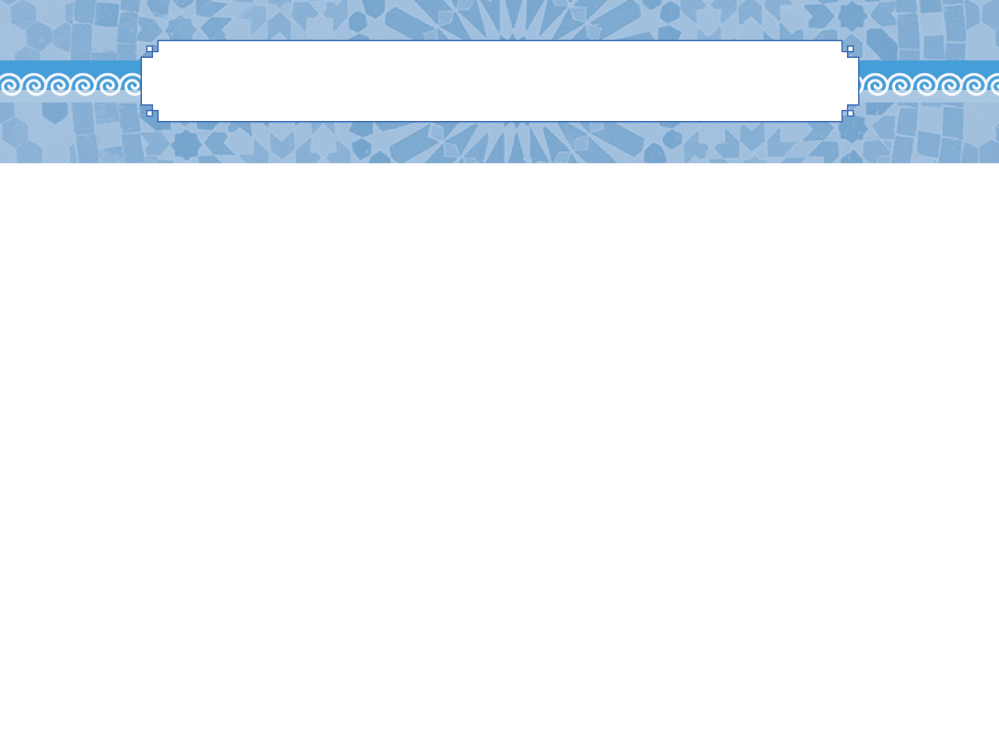 Creation Stories from the Levant
Enuma Elish, the Babylonian creation story, may have influenced Greek oral poetry
Depicts the Gods as fighting the forces of chaos
Genesis is distinguished by the Hebrew’s monotheistic beliefs and focus on the creation of humanity
It also emphasizes the creation of order
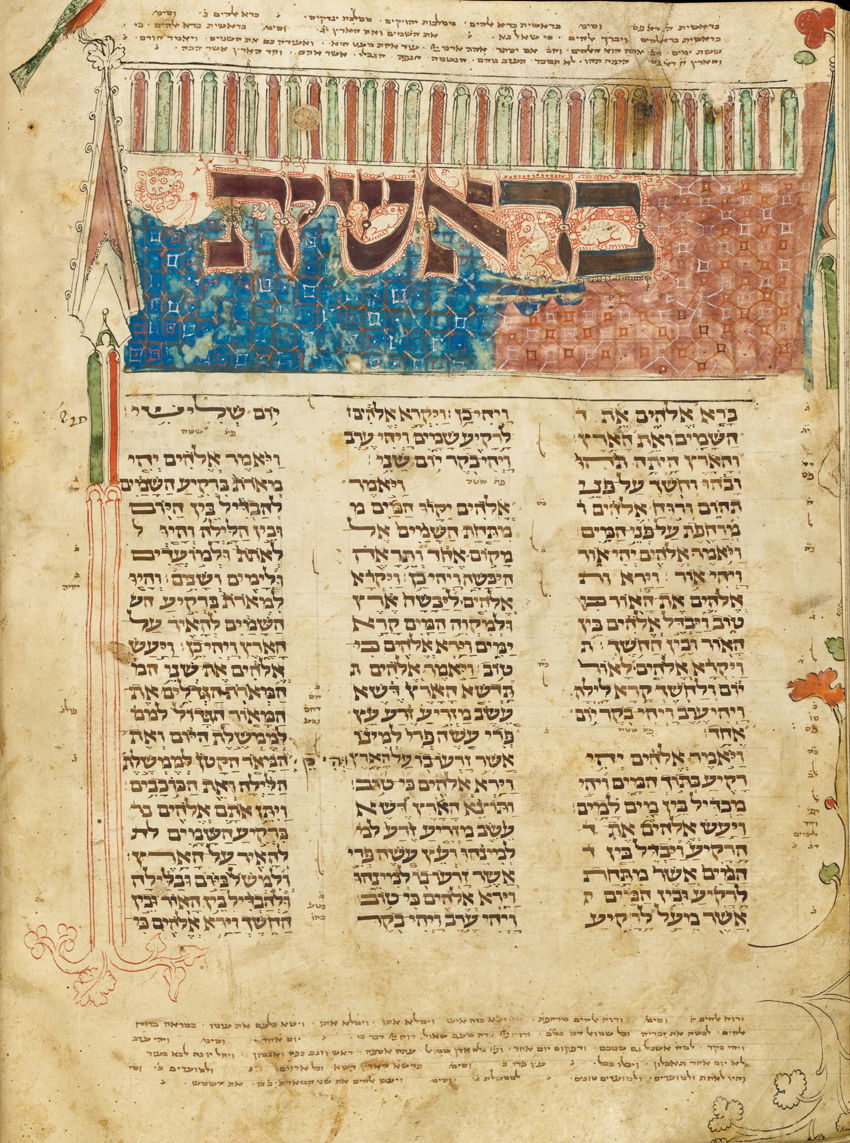 2.12 Illuminated medieval manuscript of Genesis 1 from the Hebrew Bible. The Xanten Bible. Germany, thirteenth to fourteenth century ce. Spencer Collection. The New York Public Library / Art Resource, NY, ART497620.
The Twelve Olympians: Zeus, Hera, and Their Children
Zeus’ Establishment as Supreme God
	Zeus—sky
	Poseidon — sea
	Hades — underworld

Pantheon of Gods
     	Zeus (Jupiter)
     	Hera (Juno)
     	Poseidon (Neptune)
     	Hades (Pluto)
     	Hestia (Vesta)
     	Hephaestus (Vulcan)
     	Ares (Mars)
     	Apollo
     	Artemis (Diana)
     	Demeter (Ceres)
     	Aphrodite (Venus)
     	Athena (Minerva)
     	Hermes (Mercury)
     	Dionysus (Bacchus)
	Canonical twelve (with removal of Hades and Hestia)

Hestia, Goddess of the Hearth and Its Fire
     	A goddess of chastity
     	Hearth/sacred fire
     	Hestia (“hearth”)
     	Familytribe city state
     	Transmission of fire
     	First-born of Cronus and Rhea
The Twelve Olympians
Zeus
     	Amorous nature
     	Image of father, husband, and lover
     	Justice and virtue
     	Moral order of the universe
     	The cloud-gatherer
     	“Bright”
     	Thunder/lightening
     	Aegis/eagle/oak
     	Tales of Zeus’ subordination

Zeus and Hera
    	Hieros Gamos
    	Hera: consort and queen
          	Stern, vengeful
          	Women/marriage/childbirth
          	Peacock

Sanctuary of Zeus at Olympia
     	Elis
     	Olympic Games, 776 B. C.
     	Connection with Heracles
     	Pelops and Hippodamia
     	Temple of Zeus
          		West pediment: Lapiths and Centaurs
			Ixion impregnates the nephele (“cloud”) that Zeus had fashioned to resemble his wife, Hera
			Ixion’s punishment on the wheel
			Nephele gives birth to Centaurus, the father of the race of centaurs
			Chiron: wise, gentle tutor to heroes
			Violent and lustful nature typical of centaurs
			Lapiths, a Thessalian tribe
			Pirithoüs, Lapith chieftain and a son of Ixion
			Wedding of Pirithoüs and Hippodamia
The Twelve Olympians
East pediment: race of Pelops and Oenomaüs
          	Metopes: Twelve Labors of Heracles
          	Cult image of Zeus carved by Pheidias
Oracles at Olympia and Dodona
     	Whispering oaks of Dodona
	Priestess and tripod
	Oracles and prophets
		Trophonius
		Melampus
		Amphiaraüs
		Tiresias
Children of Zeus and Hera
     	Eileithyia, goddess of childbirth
     	Hebe: cupbearer to gods
          		Ganymede
     	Hephaestus, divine artisan
          		God of fire and forge
          		Lame
          		Return of Hephaestus
          		Consort of Aphrodite
               		Her adultery with Ares
     	Ares, god of war
          		Cult partner: Aphrodite
          		Thrace
          		Eros
          		Brutality of war
The Twelve Olympians
Other Children of Zeus
     	The Nine Muses
          		Mnemosyne (“memory”)
          		Patrons of literature and the arts
          		Pieria/Mt. Helicon
          		“Reminders”
          		Calliope (epic)
          		Clio (history or lyre playing)
          		Euterpe (lyric or tragedy and flute playing)
          		Melpomene (tragedy or lyre playing)
          		Terpsichore (choral dancing or flute playing)
          		Erato (love poetry or hymns to gods and lyre playing)
          		Polyhymnia (sacred music or dancing)
          		Urania (astronomy)
          		Thalia (comedy)
	The Three Fates
          		Children of Zeus and Themis
          		Moirai (Greek) or Parcae (Latin)
          		Clotho (“spinner”)
          		Lachesis (“apportioner”)
          		Atropos (“inflexible”)
          		Luck or Fortune (Tyche)
          		Necessity (Ananke)